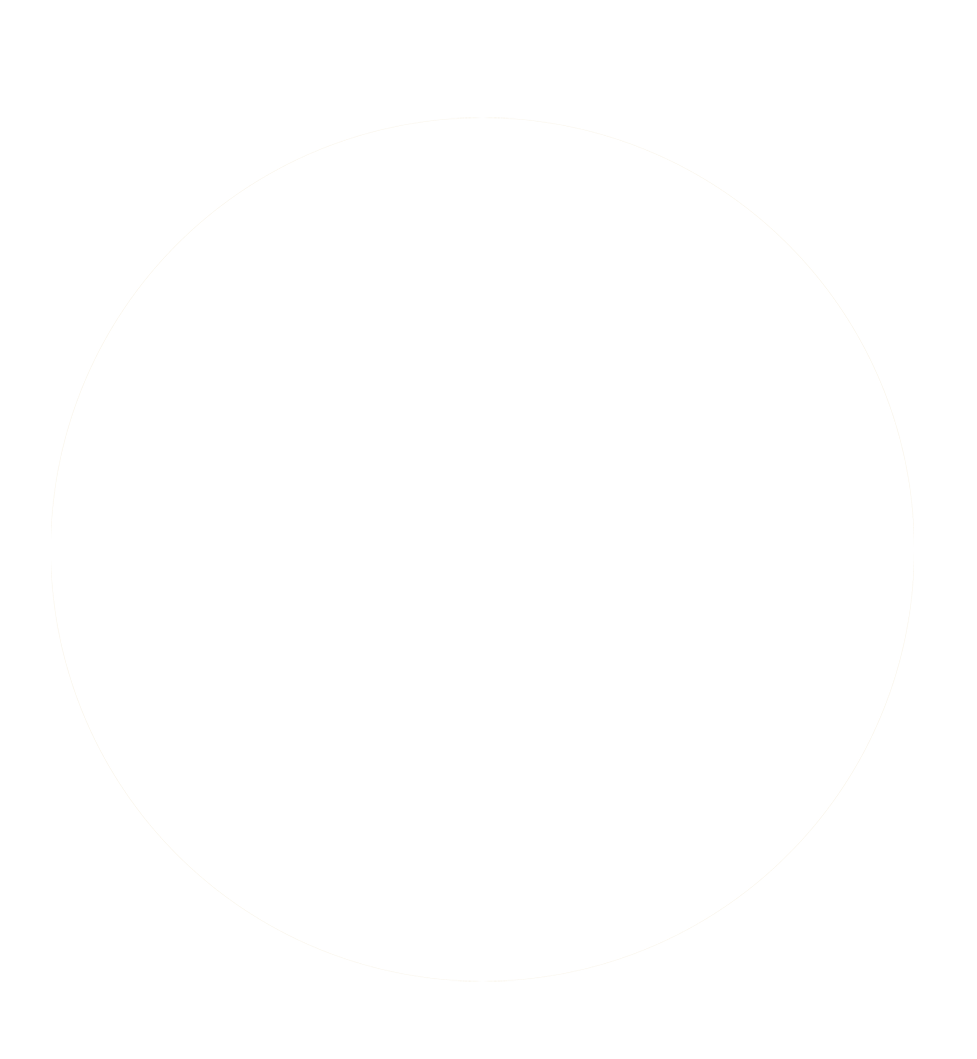 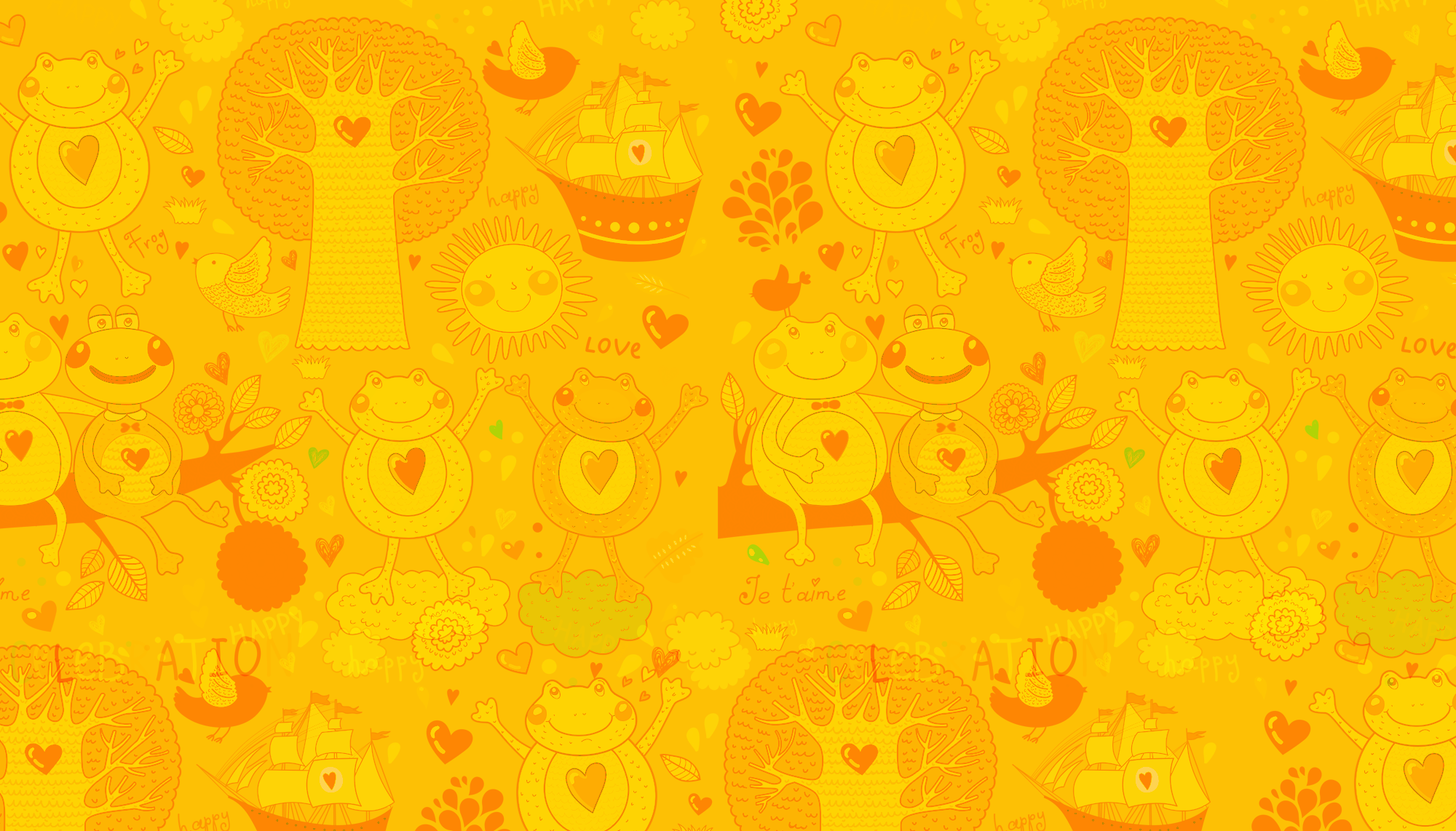 TRƯỜNG TIỂU HỌC LONG BIÊN
NHIỆT LIỆT CHÀO MỪNG CÁC EM HỌC SINH VỚI TIẾT HỌC
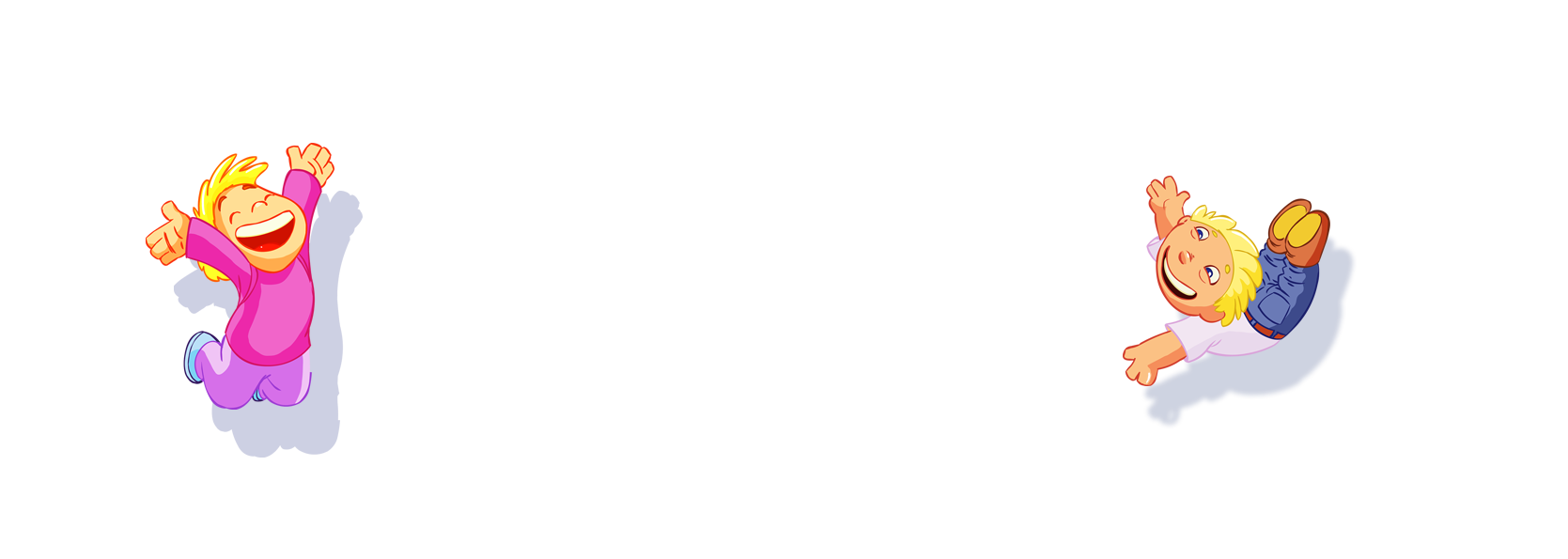 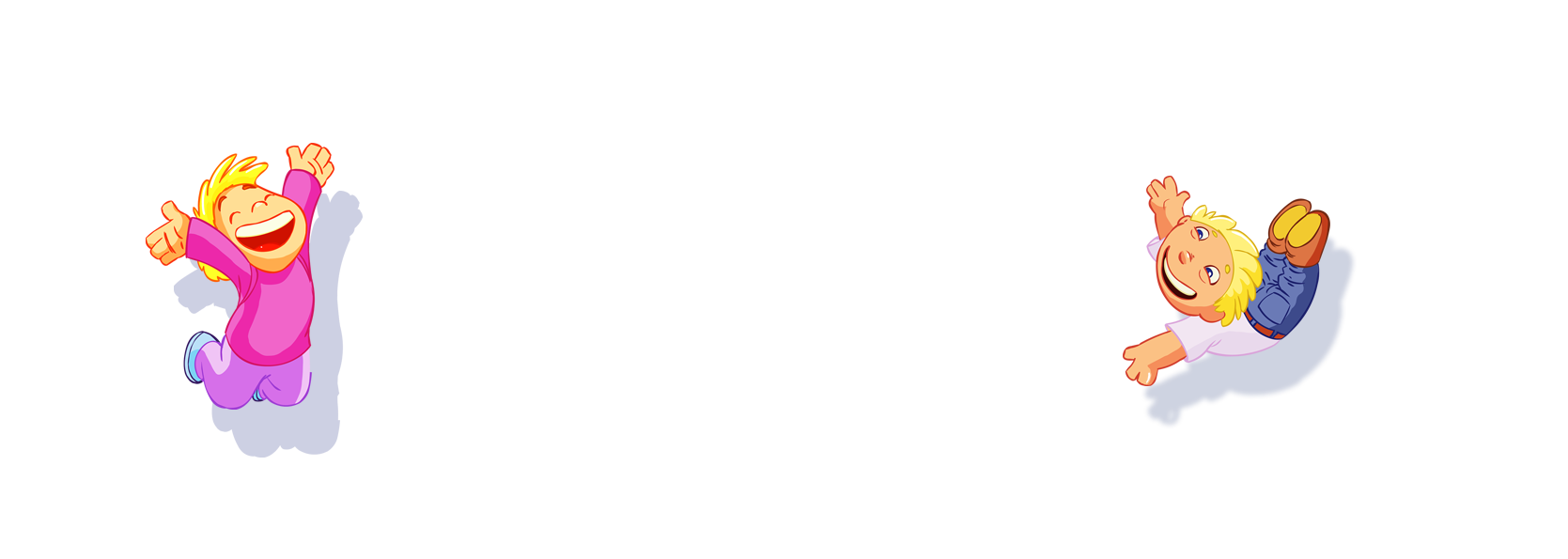 GIÁO DỤC THỂ CHẤT
 Lớp 2 - Tuần 8
HỌC ĐỘNG TÁC VƯƠN THỞ, ĐỘNG  TÁC TAY


GV: Nguyễn Thị Tuyết Chinh
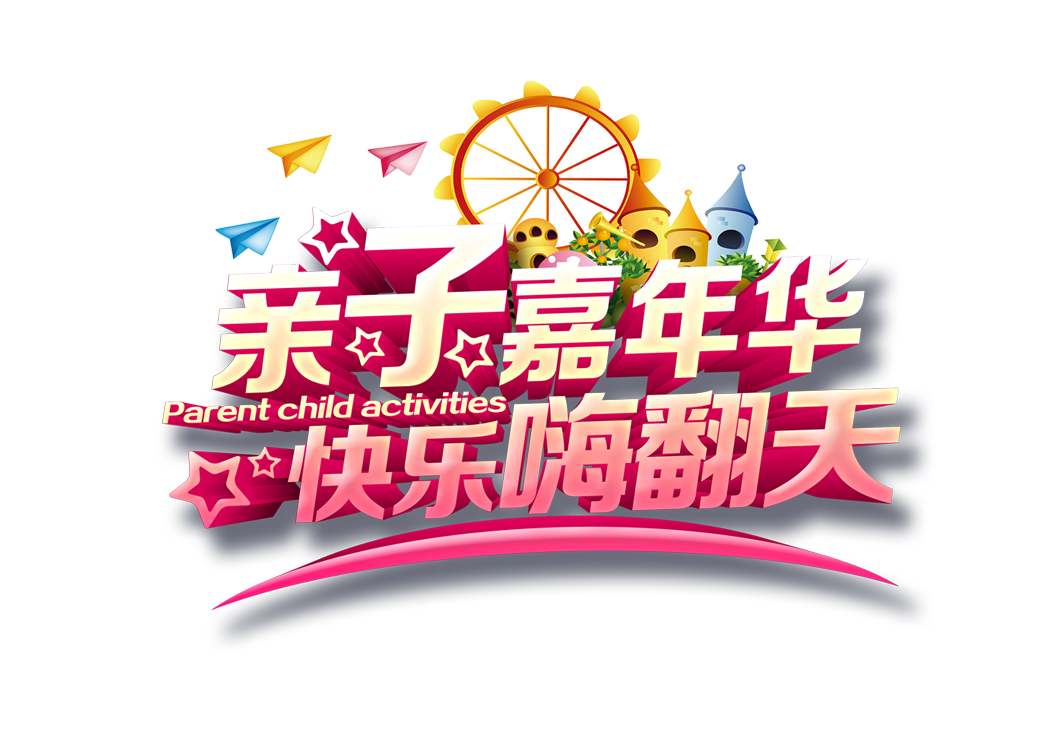 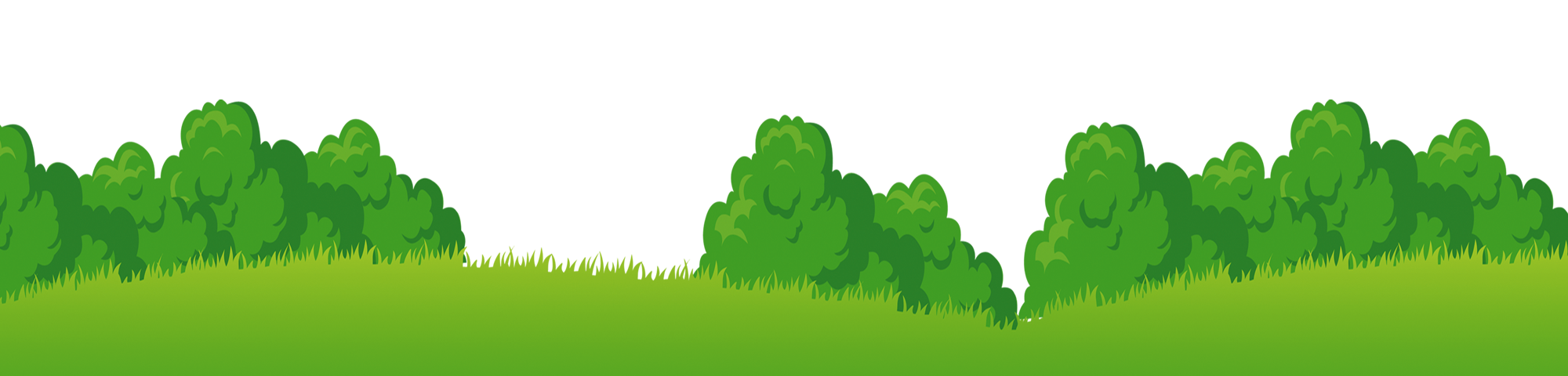 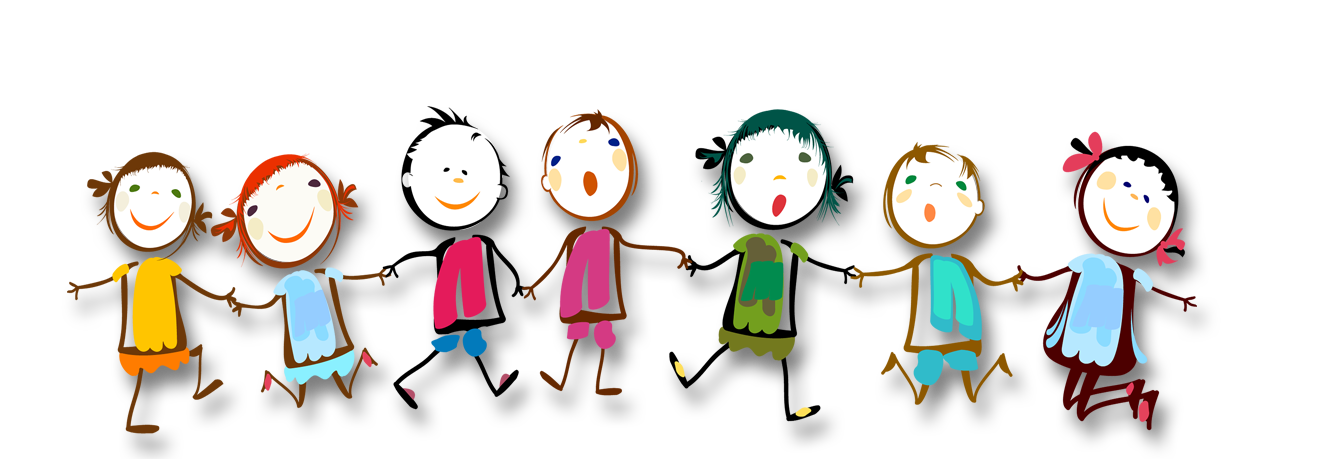 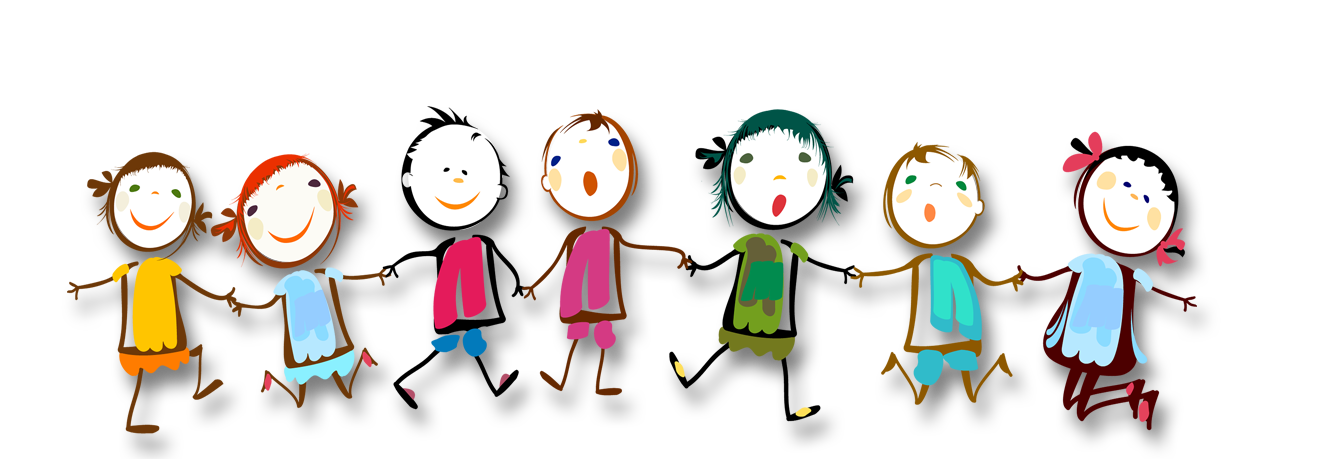 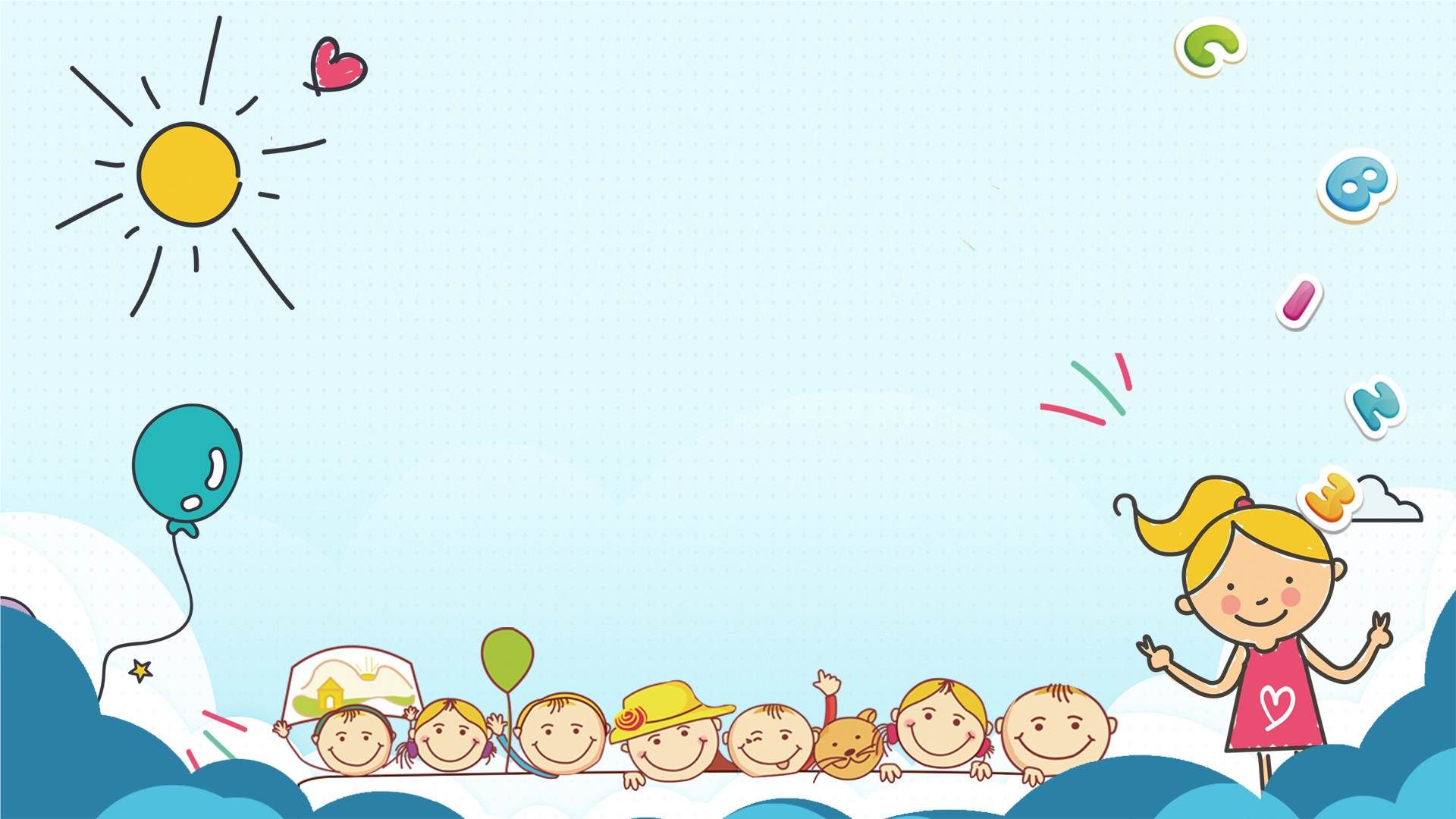 YÊU CẦU CẦN ĐẠT
Biết thực hiện động tác vươn thở và động tác tay cơ
 bản đúng theo nhịp
Biết tự khám phá bài và quan sát động tác clip làm 
  mẫu của giáo viên để tập luyện
Biết vận dụng để tập rèn luyện sức khỏe , hình thành thói quen tập luyện TDTT
- Chăm chỉ, nghiêm túc, tích cực trong tập luyện .
1. Hoạt động mở đầu - Khởi động
Trò chơi: Đèn xanh đèn đỏ
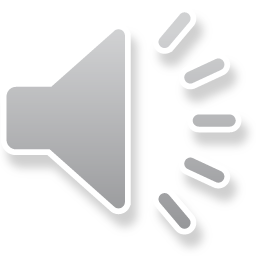 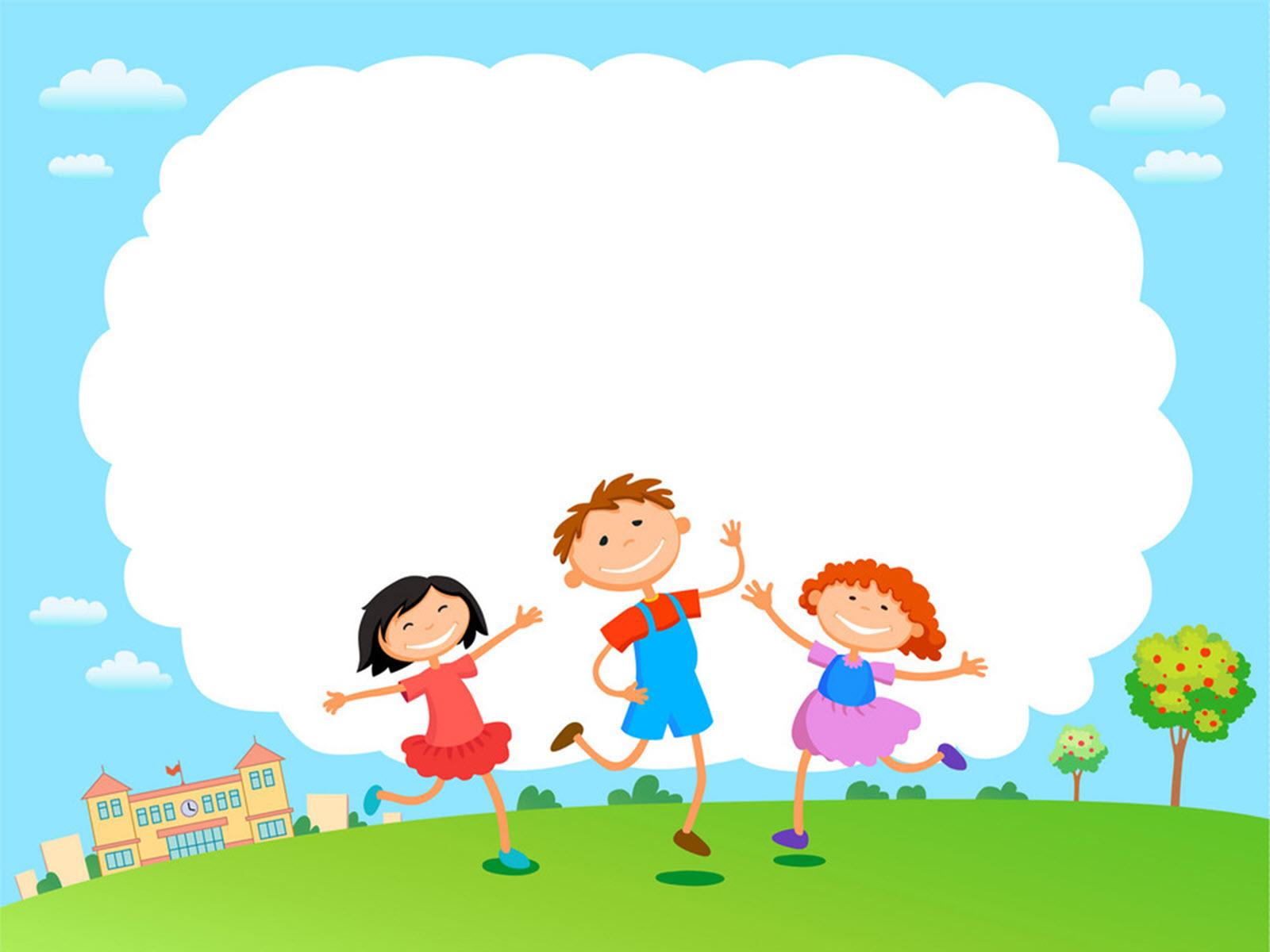 2.Hình thành kiến thức mớiHọc động tác vươn thở, 
động tác tay
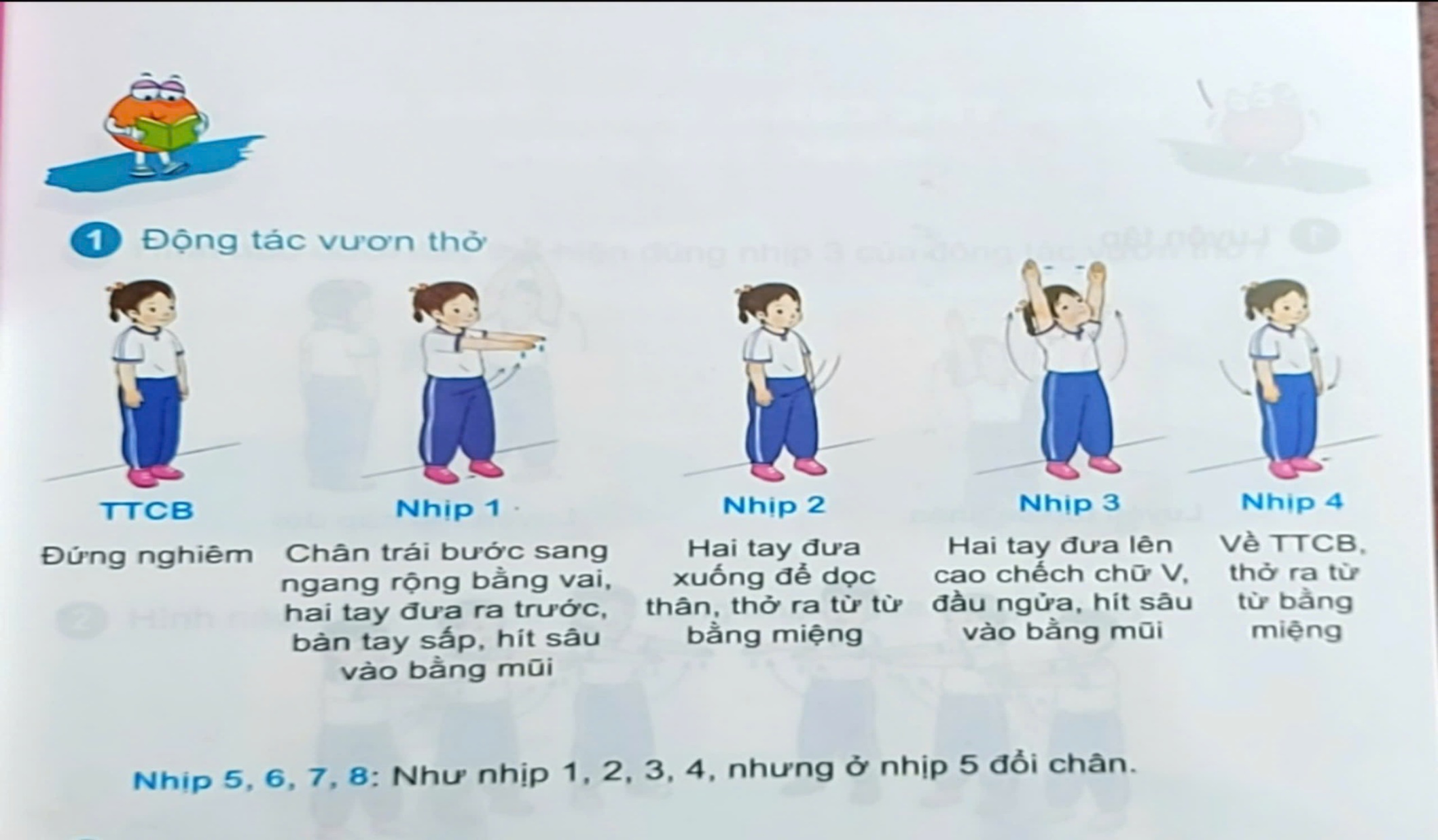 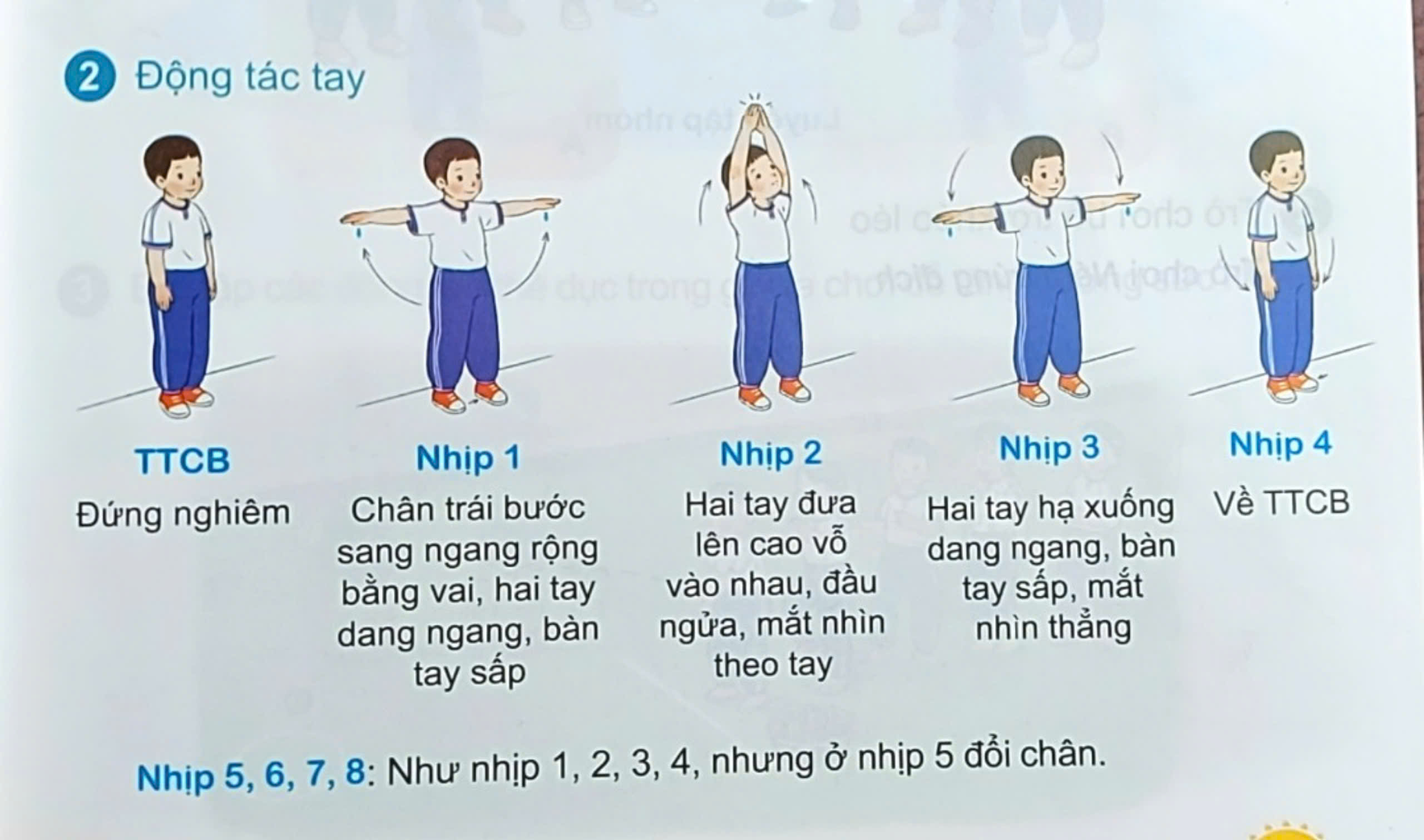 *Một số điểm cần lưu ý:
* Động tác vươn thở
- Nhịp hô chậm như nhịp thở của mình
- Nhịp 3 tay đưa lên cao chếch chữ V, mắt nhìn theo tay* Đông tác tay:  
- Nhịp 1, 3 tay dang ngang cao ngang vai.
- Nhịp 2 tay đưa lên cao vỗ vào nhau, mắt nhìn theo tay.
3. Luyện tập- Tập đồng loạt: 2-3L- Chia tổ tập luyện: 2-3’- Thi đua trình diễn:1L- Trò chơi: 6-8’
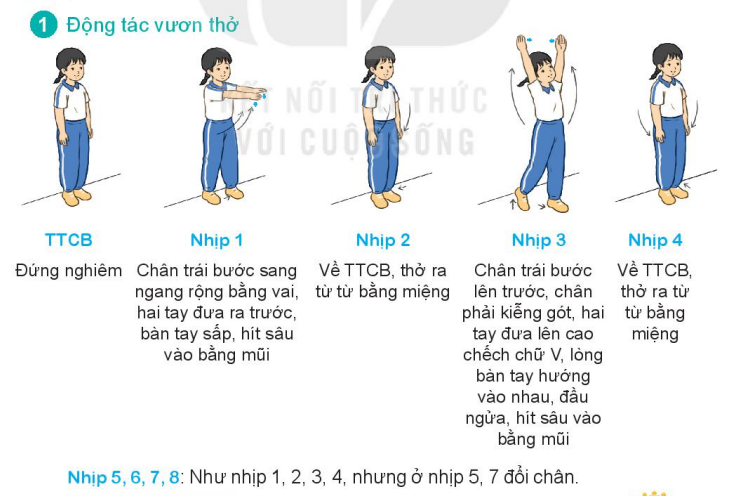 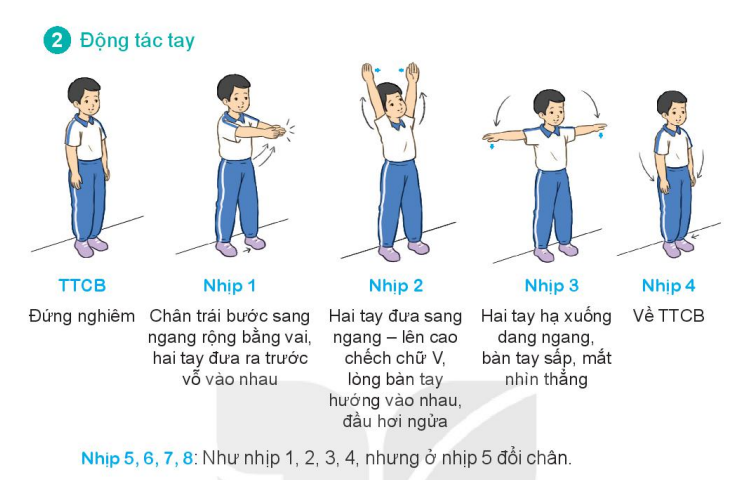 - Chia nhóm tập luyện: 2 nhómCS nhóm điều khiển( luân phiên HS lên hô nhịp)
-Thi đua trình diễn: 
Mỗi tổ cử 1 HS lên tập động tác vươn  thở và đt Tay 1Lx8n
-Trò chơi: Vượt chướng ngại vật tiếp sức
Trò chơi: Vượt rào tiếp sức
MĐ: Rèn luyện sự tập trung, phát triển sức nhanh, sức mạnh của đôi chân, sự khéo léo và sự phối hợp đồng đội.
-Cách chơi: Khi có lệnh em số 1 của mỗi đội chạy và bật nhảy qua rào rồi vòng qua cột mốc chạy về đập nhẹ tay vào em số 2. em số 2 thực hiện như em số 1 rồi đập nhẹ tay vào em số 3.
-  Cứ tiếp tục chơi như thế cho đến em cuối cùng của mỗi đội.
- Đội nào xong trước ít phạm quy là thắng cuộc.
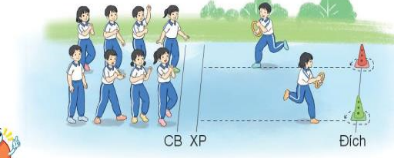 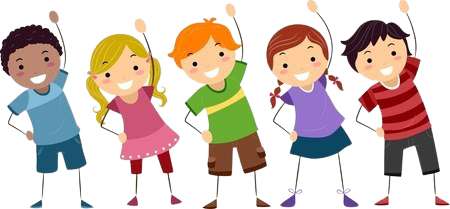 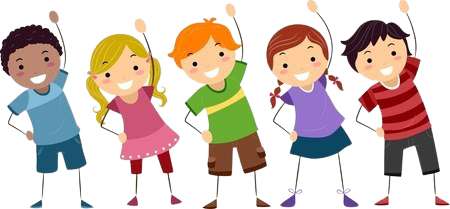 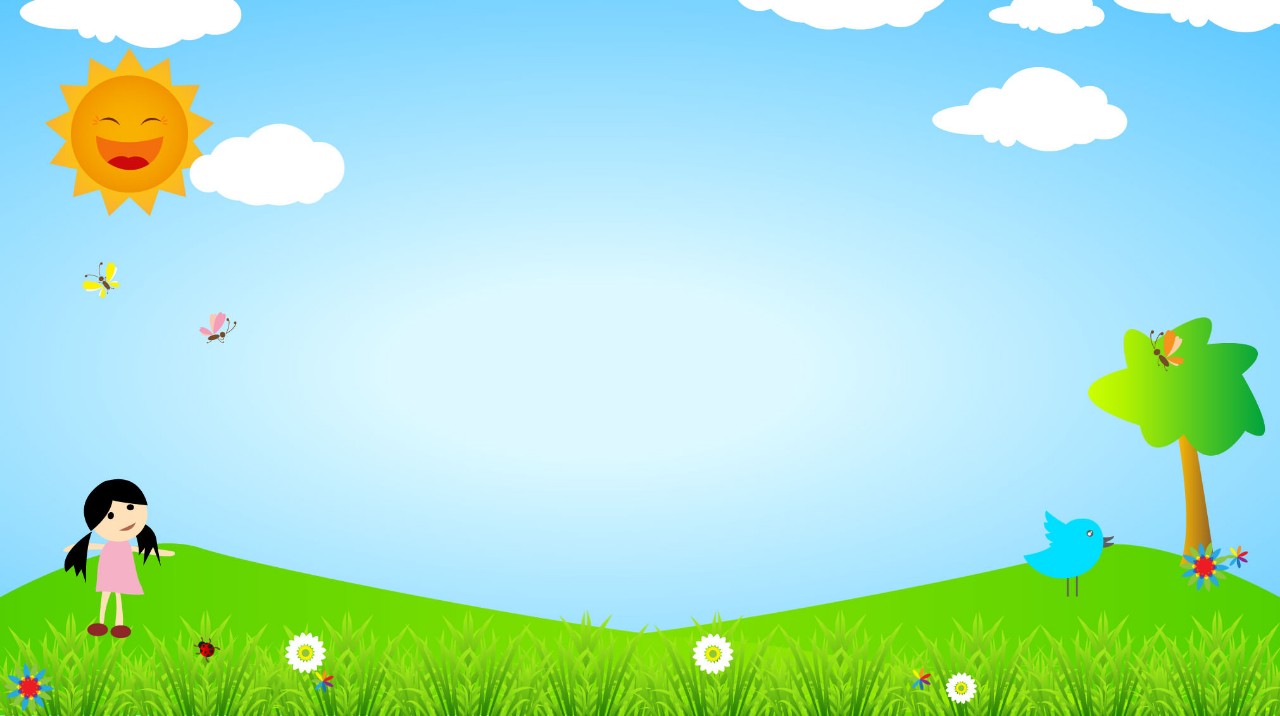 4.Vận dụng
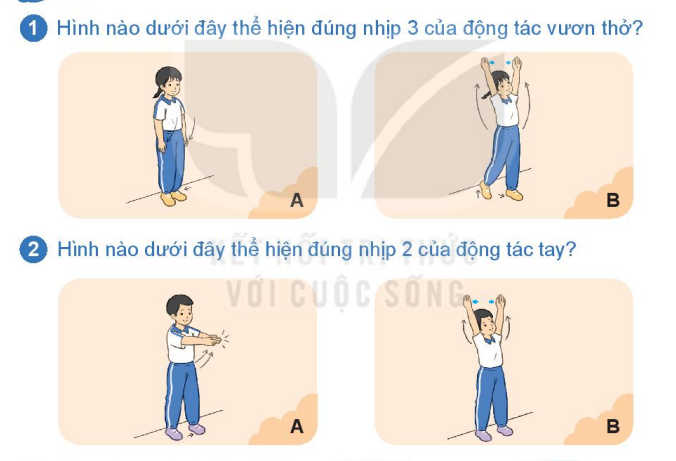 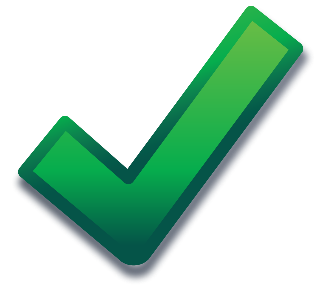 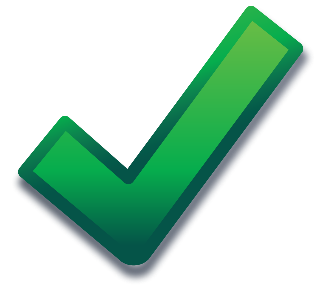 DẶN DÒ
- Ôn động tác vươn thở và động tác tay.
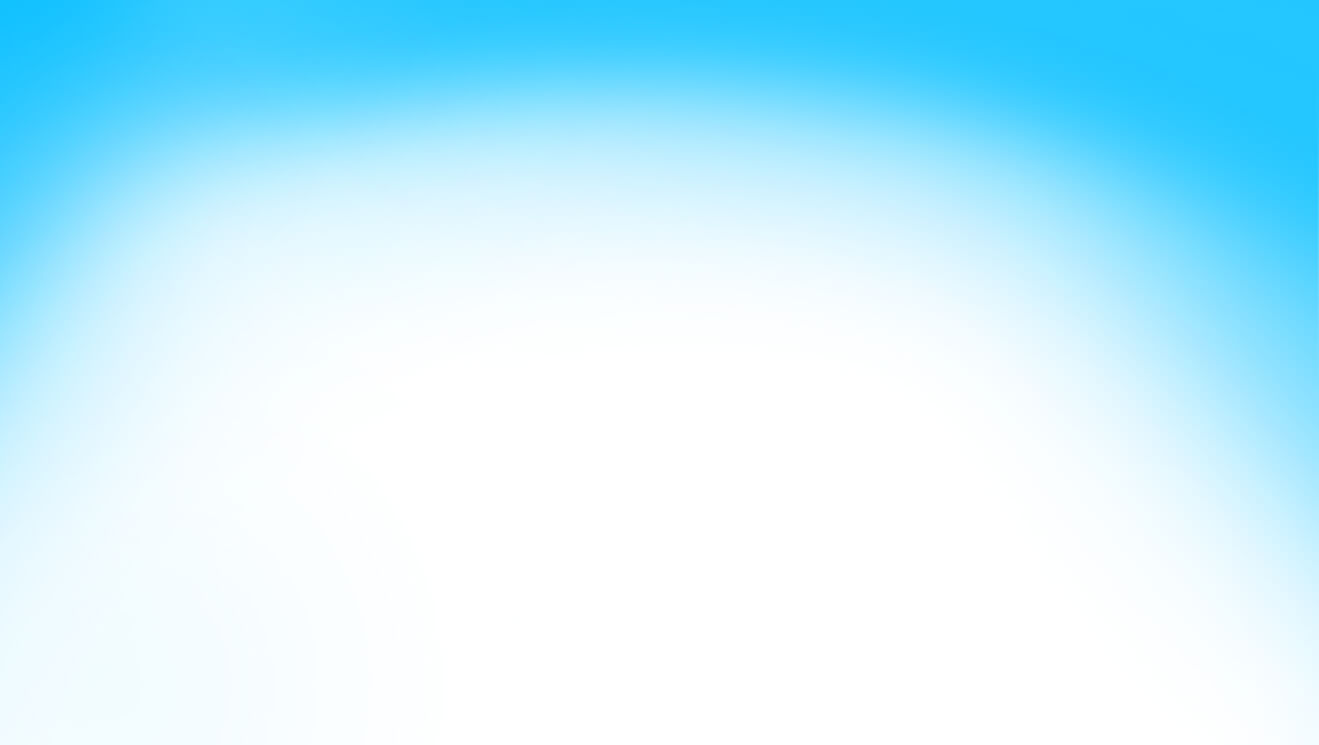 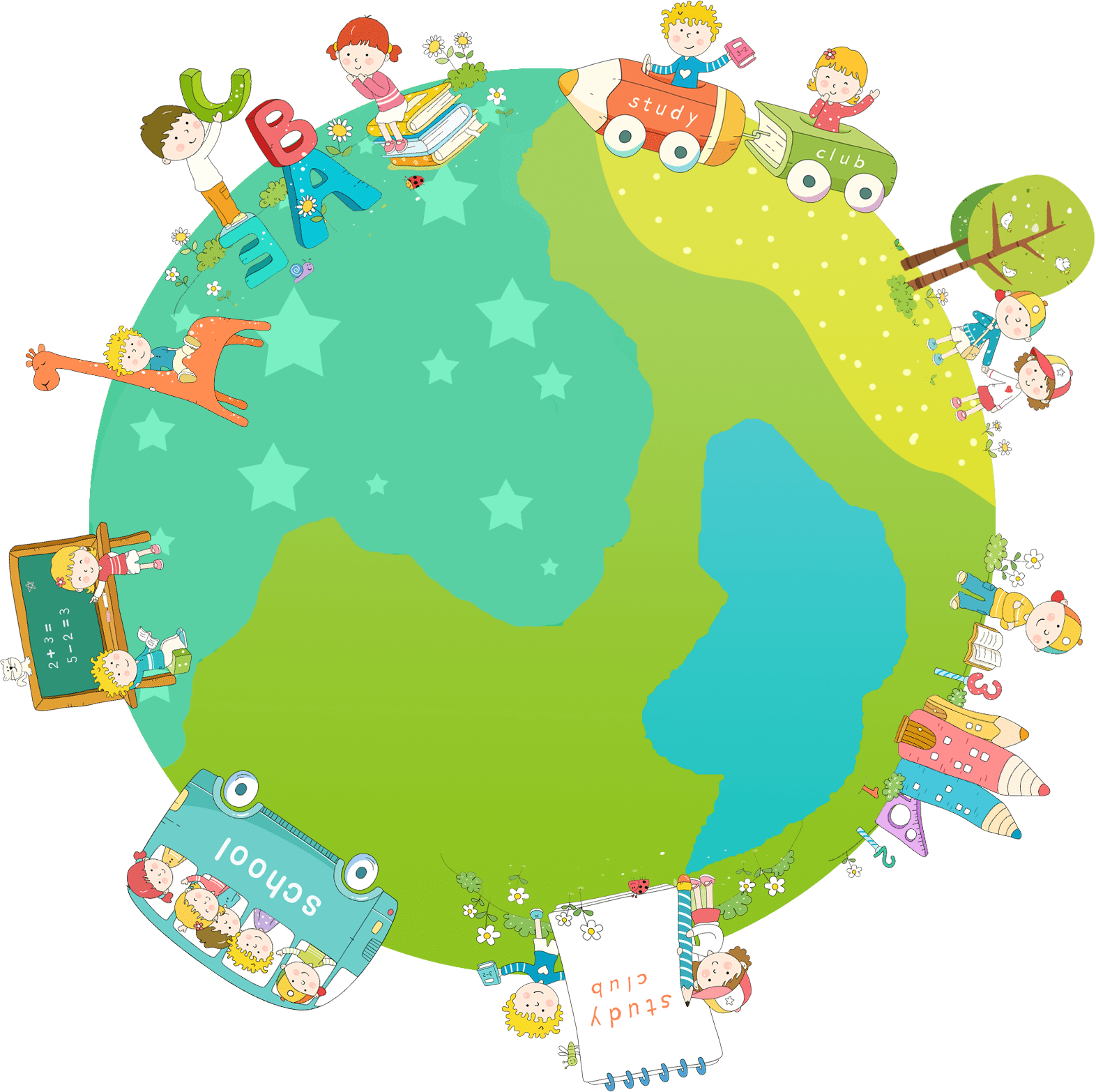 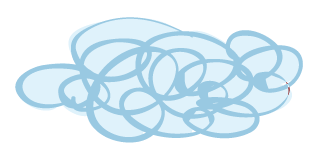 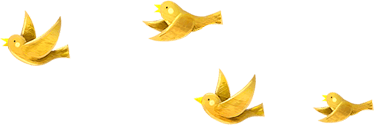 Tiết học đến đây là kết thúc!
Chào tạm biệt các con !